Delivering a Planning Services Engagement
Software Assurance Planning Services
[Speaker Notes: Software Assurance Planning Services provide on-site expertise to help customers plan their next Microsoft technologies deployment. Deployment planning consultants help customers evaluate how best to deploy an array of Microsoft solutions on-premises, in the cloud, or in hybrid environments.

This presentation will provide an overview of the engagement delivery process for Microsoft Partners and consultants interested in bringing this unique Software Assurance benefit to customers. 

Other presentations in this series focus more specifically on the Planning Services program introduction and polices.]
Agenda
Engagement Phases, Timeline, & Setup
Engagement Delivery
Engagement Closure
Resources
2
[Speaker Notes: Over the next 20 minutes or so, we’ll examine the phases, timeline, and setup for a Planning Services engagement, the specific delivery components, and final wrap-up and customer deliverables.]
Engagement Phases, Timeline, & Setup
3
[Speaker Notes: Let’s begin with a look at the engagement phases, timeline, and setup.]
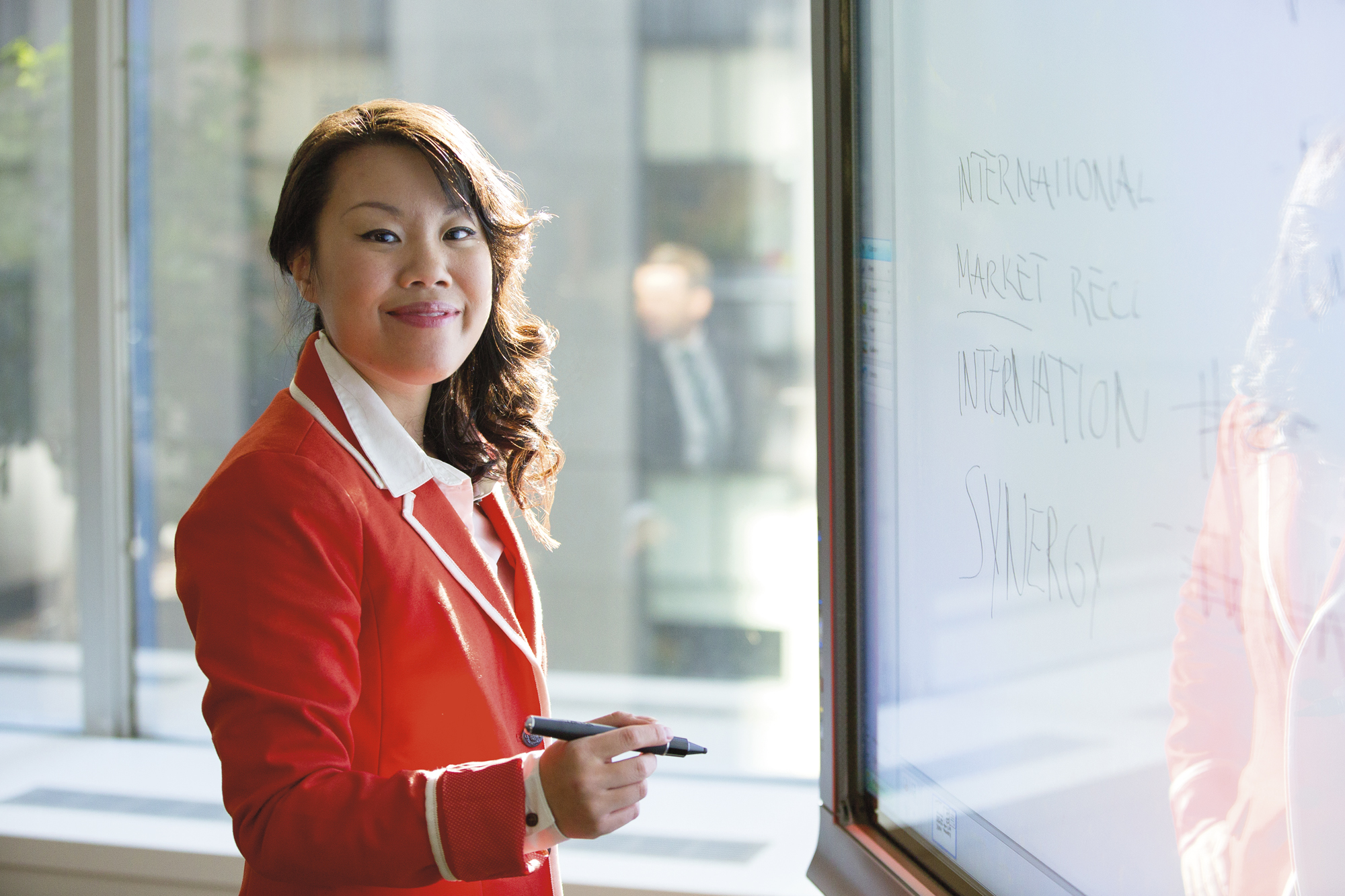 A Planning Services delivery is generally divided into 3 phases:
Sales & Pre-Engagement
Engagement Delivery
Closure
4
[Speaker Notes: A Planning Services delivery is typically divided into three phases: sales and pre-engagement, the engagement itself, and closure. Keep in mind, as each offering includes different engagement types, there may be slight differences from one engagement to the next.]
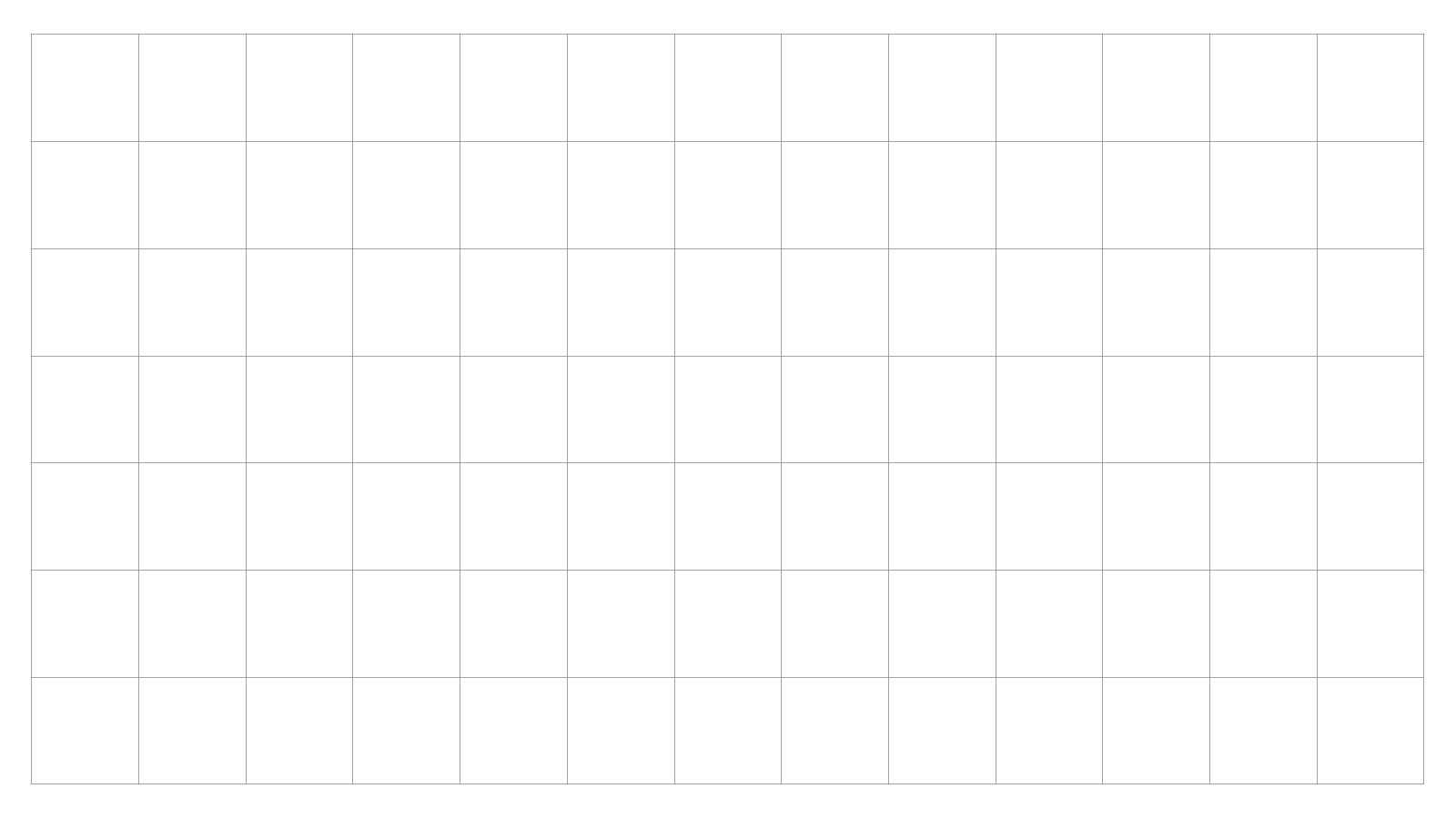 Sales and Pre-Engagement
Discover customer challenges and business drivers
Define customer needs
Get buy-in and sign-off on the engagement
Customize the engagement based on customer needs
5
[Speaker Notes: During the sales and pre-engagement phase, you will share sales materials, solicit information about the customer’s environment, negotiate the scope and duration of the engagement, and build out either a Statement of Work or Work Order. It’s important to use this phase to ensure you’re meeting with the right on-site business and technical decision makers. It’s also important to secure access to any resources you’ll need to make your assessment, meeting rooms to work from, or to sort through any additional requirements associated with delivering a supplemental lab-based proof of concept.]
Engagement Timeline – Services Sales Phase
6
[Speaker Notes: The recommended workflow for the sales phase includes a Microsoft/Partner-only pre-scoping call, followed by a scoping call with the actual customer. The pre-scoping call is your opportunity to assist the Account Manager or Services Executive in selling the service to the customer. It is also the time to review the potential scope and answer any questions your internal team members may have.

Once your team is prepared, it will be time to hold a formal scoping call with the customer. During this call, you will work with the customer to determine the actual scope and properly set your customer’s expectations about the proposed engagement and required customer resources.]
Recommended Engagement Setup
Work with the customer to:
Define and refine the scope to meet their needs
Identify the most appropriate Planning Services engagement type 
Formalize the Work Order (WO)
After WO is signed, the Project or Engagement Manager: 
Selects a consultant to deliver the engagement
Sends the Kick-off email to the customer (with Pre-Engagement Questionnaire and Preliminary Agenda)
Kick-off e-mail sent – T-3 weeks
Questionnaire/Agenda due from customer – T-2 weeks
7
[Speaker Notes: After the scoping call is complete, you will be able to formalize a work order based on the appropriate Planning Services engagement for your customer’s needs. Some Planning Services offerings include an optional Work Order template you can use to setup the engagement. Please refer to each individual Planning Services engagement’s materials and guide(s). 

Once the work order is signed, you will assign a consultant and send a kick-off email to the customer. If the selected engagement type requires a pre-engagement questionnaire, send it to the customer three weeks ahead of the engagement to provide your consultant with ample time to incorporate the customer’s feedback into the master agenda.  

This questionnaire will help the delivery consultant: 
Closely align the delivery to the customer’s specific interests 
Start your presentation and discovery portion of the engagement
Complete the mandatory deliverables at the end of the engagement]
Engagement Timeline – Pre-Engagement
8
[Speaker Notes: In addition to the pre-engagement questionnaire, you will use this phase to finalize a start date and solicit feedback regarding the customer’s goals, business requirements, and existing environment. The customer should also determine if they need adjustments to the agenda and return any changes along with the completed pre-engagement questionnaire. 

This information will be used throughout the engagement beginning at the pre-engagement customer conference call and for all subsequent customer engagement activities.]
Pre-Engagement Conference Call
All Planning Services engagements should start with a Pre-Engagement Conference Call
The purpose of the conference call is to: 
Introduce team members
Review the goals of the engagement
Assist the delivery consultant with the pre-engagement questionnaire
Finalize the agenda for the engagement
Cover engagement logistics
Allow the customer to schedule proper resources
9
[Speaker Notes: Before you begin the engagement, you should hold a Pre-Engagement Conference Call with the customer. This call serves as a supplement to the pre-engagement questionnaire and helps address any unanswered questions. It also helps ensure you are meeting with the right people, confirms any assumptions regarding which approach best aligns with the customer’s business goals and requirements, and addresses any onsite engagement logistics including meetings, access, permissions, and so forth.]
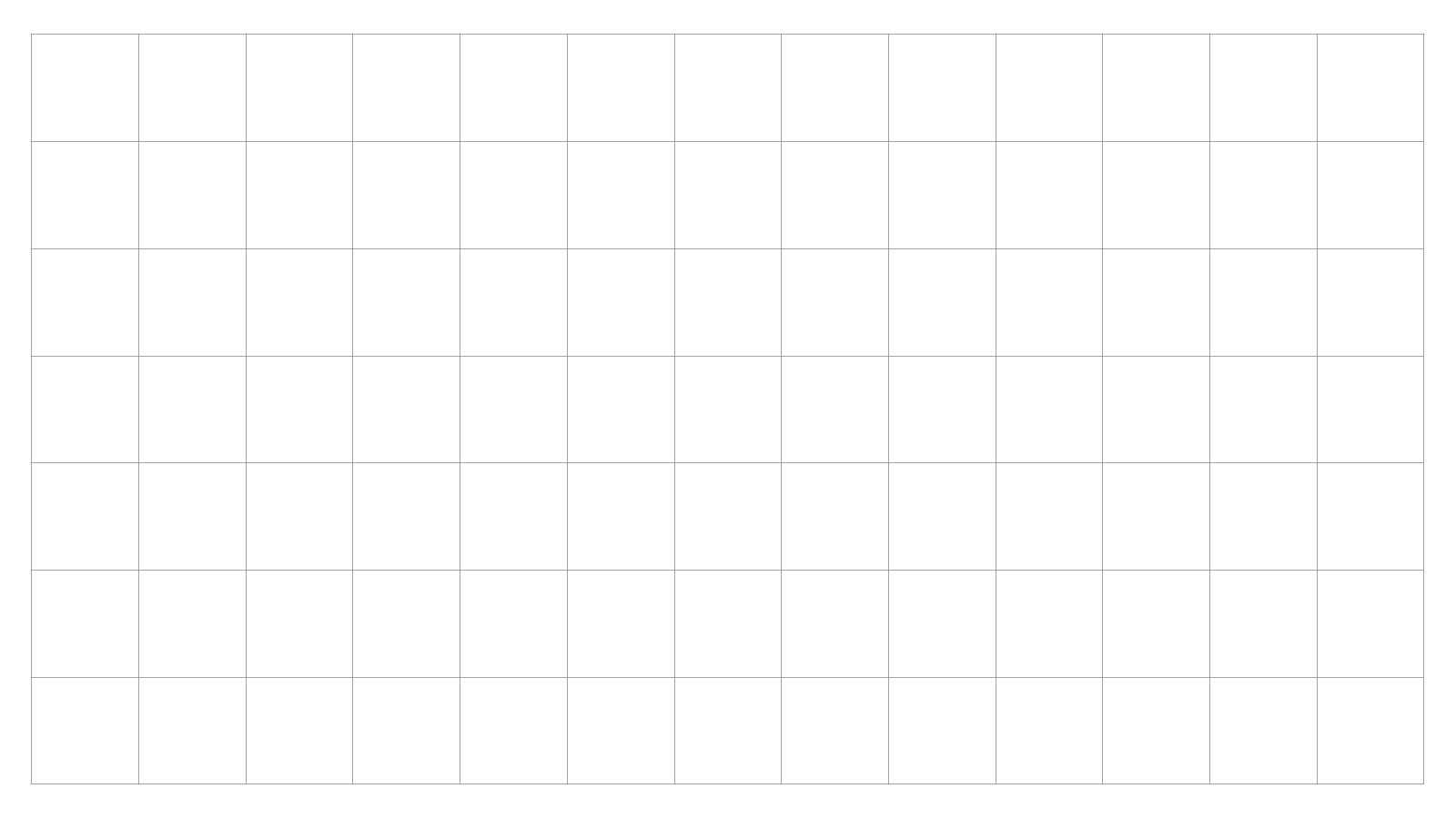 Engagement Delivery
Get attendance from the right roles
Understand the customer challenges and business drivers—don’t proceed with assumptions
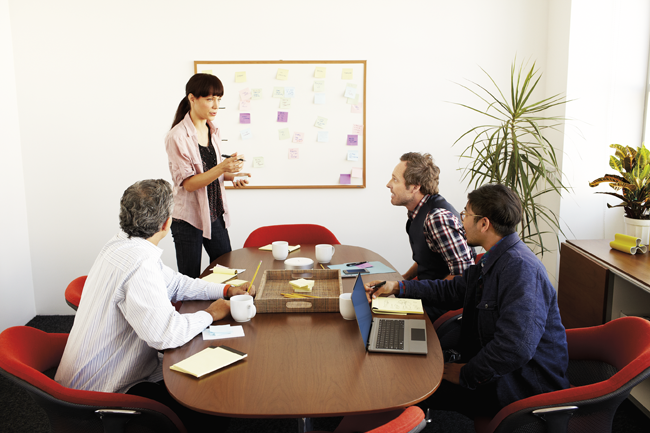 Value customer time and focus the sessions on customer need and interest
Sessions are interactive – use whiteboard to explain how concepts fit into environment
10
[Speaker Notes: You are now ready for the engagement phase. During this phase, you will work on-site with the customer. You’ll meet with business and technical decision makers, assess their environment, and document your findings and recommendations. 

For some planning services offerings, you will also have the option of delivering a plan-reinforcing, lab-based Proof of Concept or initiate a subscription-based online pilot (for example,  Office 365 or Windows Azure). Use this time to ask the customer questions, assess the customer’s environment, present optional product capability-focused workshops, and document information for inclusion in your primary customer deliverable.

Each Planning Services engagement type should feature a program or technical delivery guide.  Refer to this documentation for more information to ascertain what Microsoft considers to be in-scope, which activities are supported, and whether the engagement features any unique delivery requirements.]
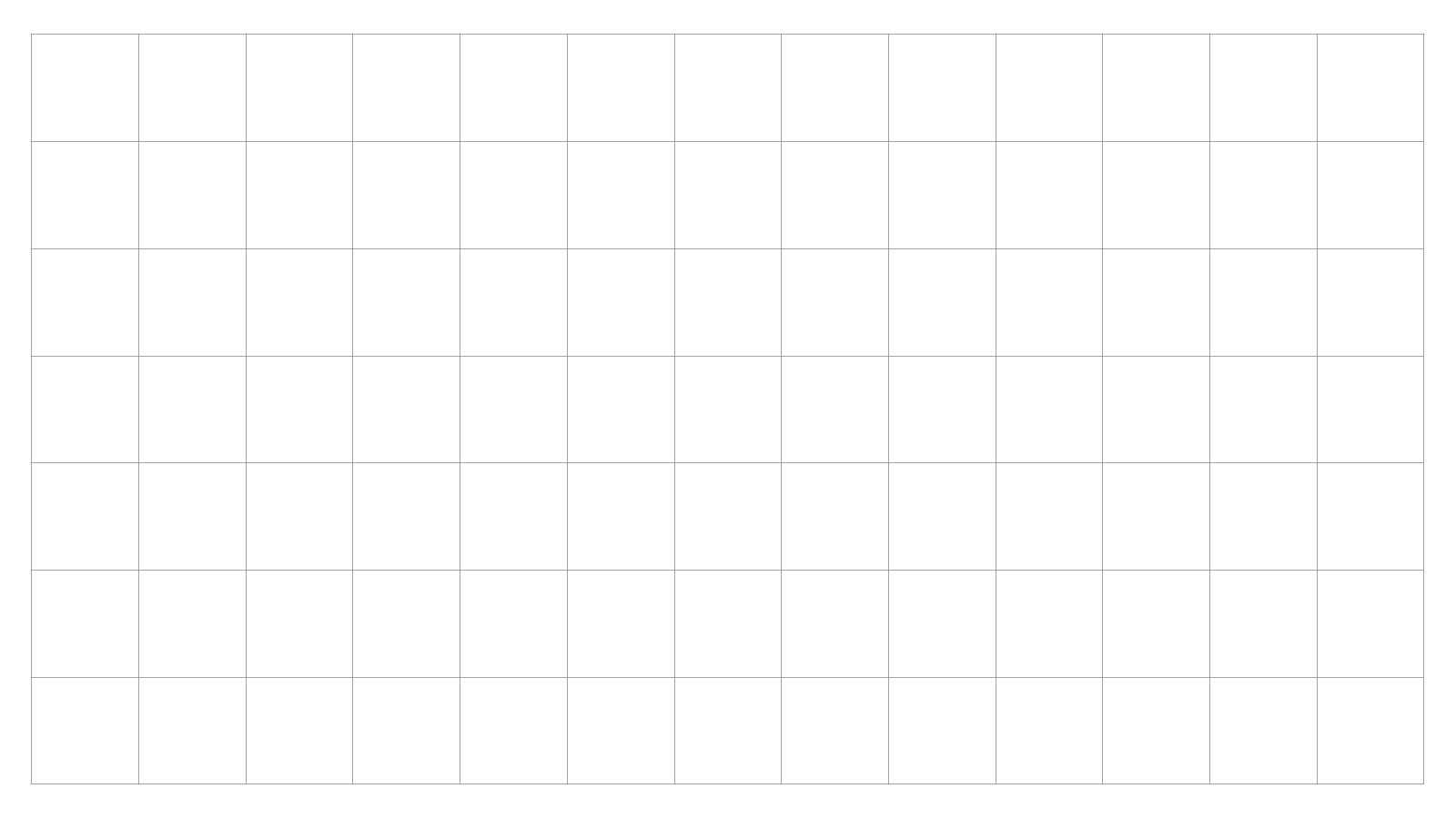 Closure
Complete deliverables & present findings/ recommendations
Leave the customer with clearly-identified and actionable next steps
Redeem voucher(s) and upload deliverables on time to receive payment
11
[Speaker Notes: In the closure phase, you will provide the customer with your final deliverable which will always be some form of planning documentation outlining how to deploy, upgrade, or migrate to the latest version of a Planning Services featured product. Use this phase and accompanying deliverable template to present a recap of the customer’s unique business goals and requirements along with your own findings and next-step recommendations. 

Your recommendations should include an outline of recommended follow-on deployment-related services outside the scope of a Planning Services engagement (e.g. offerings such as performing the actual deployment, or perhaps more intermediate services such as conducting a pilot, or providing remediation services). At the end of the engagement, you will need to redeem the customer’s voucher and invoice Microsoft with a copy of this deliverable to get paid.]
Engagement Delivery
12
[Speaker Notes: Let’s take a closer look at the delivery phase.]
Every engagement should begin with a kickoff meeting to:
Introduce the customer/partner teams
Set expectations
Confirm project scope and agenda
Allow for questions and answers
13
[Speaker Notes: Your engagement should always begin with a kick-off meeting. This is the time to become better acquainted with the customer and partner teams. In this meeting, you’ll establish a set of delivery expectations, reiterate the scope of the project, and begin executing the agreed-upon agenda.]
Technical Delivery
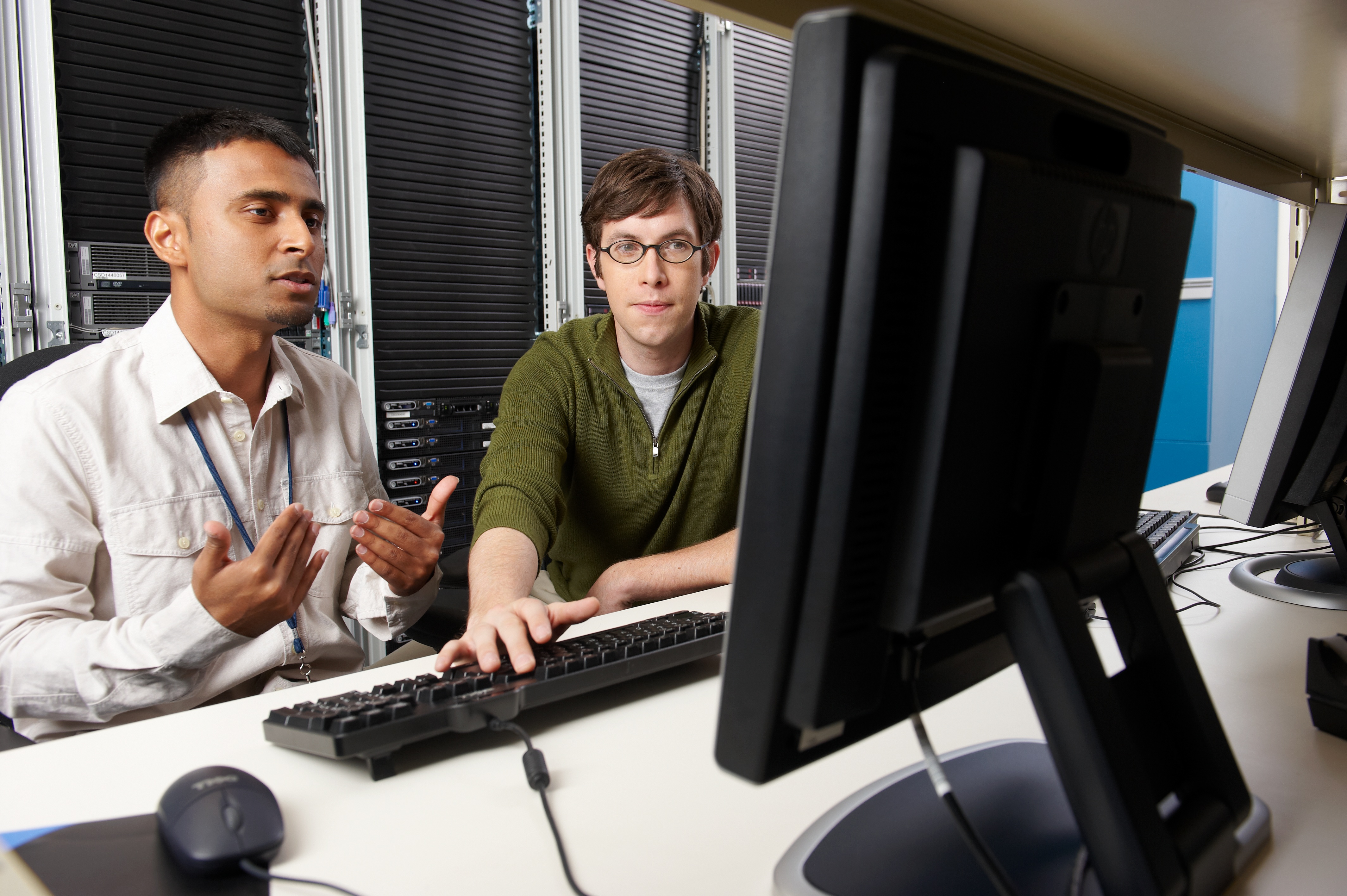 Delivery of the technical aspects will vary widely between engagements
Each engagement has delivery materials to help you
Your delivery MUST support the following two tenants:
Primary purpose is to help customers create a deployment, upgrade, or migration plan
Outcome is a plan containing findings and recommendations
14
[Speaker Notes: Microsoft understands that deliveries will vary widely between engagements. For this reason, each engagement includes a set of delivery materials available to help you. Additional technical content may also be found outside of the Planning Services site (for example, Ignite, TechNet, etc.) For specific details, consult the delivery guidance materials for your engagement.

The two most important things to remember is that the delivery must help customers create a deployment, upgrade, or migration plan, and the outcome of the engagement must contain findings and recommendations to help the customer accomplish this objective.]
Materials and Templates
Partners may use Microsoft-provided or otherwise functionally equivalent materials/methodology to deliver engagements
Microsoft materials vary by engagement and fall into several general categories:
Delivery guidance, e.g., a delivery guide
Delivery materials, e.g., slide decks, sample agenda 
Labs
Required deliverables
Sales materials, e.g., a sales presentation, e-mail templates, sample work order
Templates, e.g., pre-engagement questionnaire, sample agenda/schedule
15
[Speaker Notes: Once you understand the scope of the engagement, select the engagement materials appropriate for your delivery. These may include a delivery guide, labs, sales resources, and templates. You are also free to use your own functionally equivalent materials and methodology.]
Customizing Delivery Materials
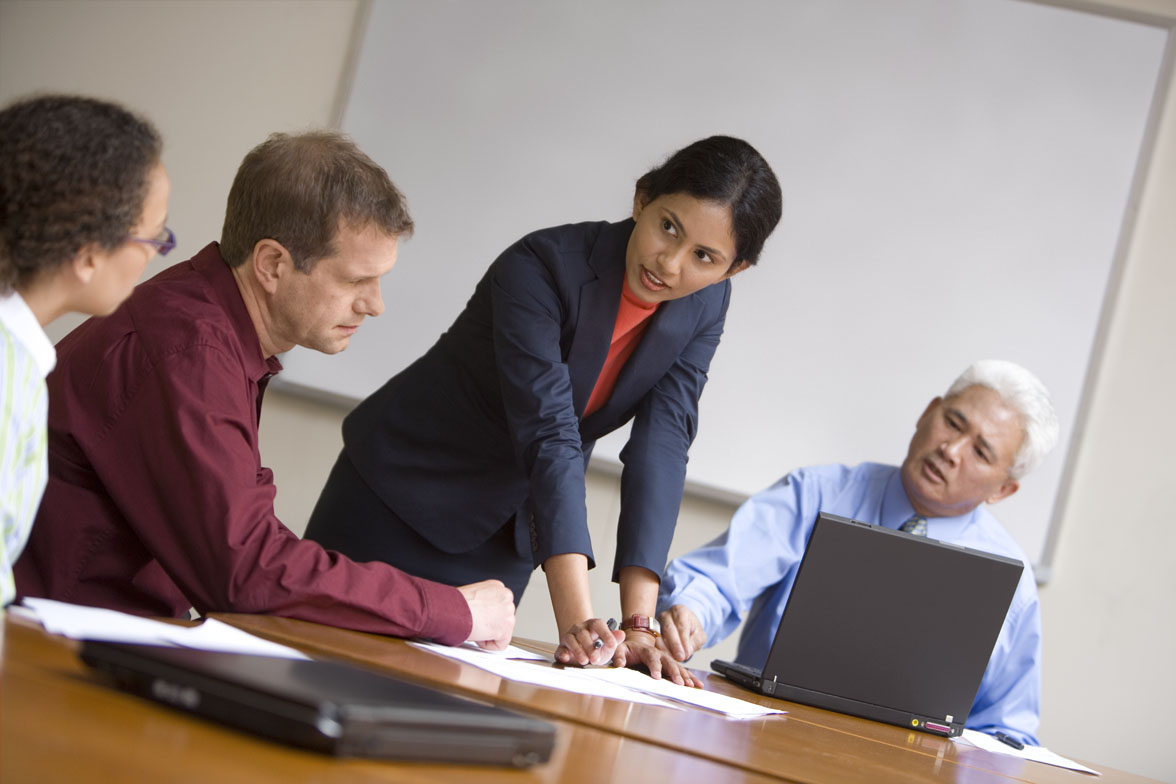 You will encounter clients who do not align perfectly with the Planning Services engagements
You may customize the Planning Services engagement to add value to the client as long as it stays within the overall scope
16
[Speaker Notes: If your customer’s needs do not align perfectly with an engagement, you may customize the engagement to add additional value—provided you stay within the overall scope of what is supported within an engagement. For example, your customer may already possess significant knowledge of technologies involved and will not need to review in-depth presentations of technical slide decks. 

Another customer might want to use their days to address a specific agenda which directly coincides with the products and topics covered during a standard engagement. Such customizations are permitted provided they directly support the creation and presentation of a Planning Services outcome (that is, a plan to deploy, upgrade, or migrate to the latest versions of Planning Services offering-supported products).

View the Policy session of this training series to learn more about what is considered to be within the acceptable scope of a Planning Services engagement.]
Delivery Tips
Sample agendas and schedules
Discussions, whiteboard diagramming, and demos
Best practices
Appropriate examples of other engagements
Current environment documentation
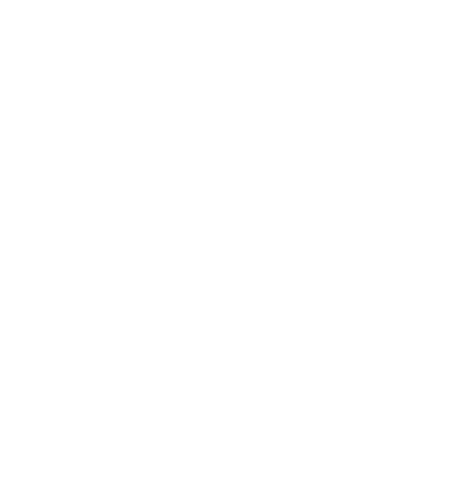 17
[Speaker Notes: Here are a few tips to help you deliver more successful engagements:

Some engagements include sample agendas or schedules. Begin with this sample agenda as the default delivery schedule, and then customize as appropriate.
Planning Services deliveries should be as interactive as possible. Customer feedback has shown that the ability to speak freely with an expert and ask questions is one of the largest values of Planning Services. Whenever possible, emphasize customer discussions, whiteboard diagramming, and even demonstrations.
Record and leverage best practices as they come up.
If you can do so legally and ethically, share examples of what you’ve done at other customer sites.
And finally, always document the customer’s current environment in the delivery template before you begin the engagement. In many cases, you can simply copy relevant information from the pre-engagement questionnaire into the template. Continue to make notes in the template as you are presenting, or during breaks. Make use of available time throughout the engagement delivery to complete the template.]
Delivery Tips: PowerPoint
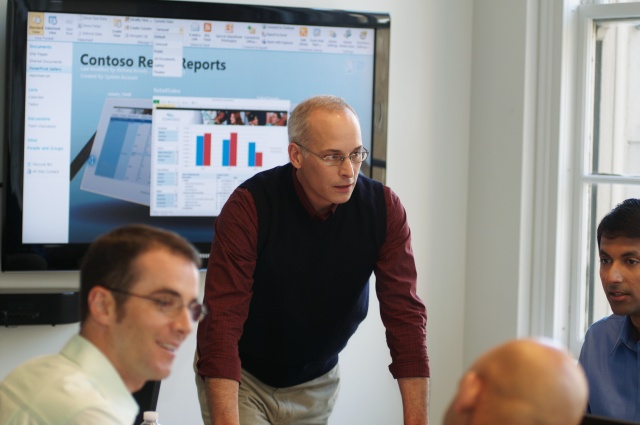 Presentation order/structure
Speaker notes
Plan for flexibility
18
[Speaker Notes: In many cases, you may want to leverage the PowerPoint resources in the engagement materials. Here are a few things to remember when working with the PowerPoint materials:
Generally the order and structure of the modules are designed to help you address customer technology issues in a logical order. This should be your default presentation, while remaining aware of each customer’s needs. While the structure is significant, modules or topics within modules may need to be hidden, reduced, moved, or eliminated to map to the customer interests and the agenda topics. 
The PowerPoint presentations may include speaker notes to help you prepare and deliver each slide. Do not simply read the slides. Switch to the Notes Page view to read the notes before you deliver the presentation. You may also want to print the notes pages as a quick reference guide.
And finally, plan for presentation flexibility.  Don’t delete slides that you don’t plan to present. If you hide them or move them to the appendix, you retain the ability to address unplanned topics. Using the PowerPoint slide navigation capabilities, you can jump quickly to hidden or appendix slides and continue the conversation. If you provide a copy to the customer, be sure to remove unused slides.]
Engagement Closure
19
[Speaker Notes: Now it’s time to discuss the closure phase and associated wrap-up activities.]
All engagements should end with a presentation of findings and recommendations
20
[Speaker Notes: As mentioned, all Planning Services engagements should conclude with a presentation of your findings and recommendations to the customer. You can use the presentation templates provided with your engagement as a starting point.]
Final Presentation of Planning Deliverable
Wrap-up presentation should include the following:
Summary of what you did during the engagement
Summary of what you found during the engagement:
Problem and Solution Statement Recap
Notable Current State Items Found
Requirements
Assumptions
Constraints
Issues / Risks
Summary of recommendations
Clear and actionable NEXT STEPS
21
[Speaker Notes: Your final presentation should include a summary of the services you performed, what you found, and any subsequent recommendations. If your engagement includes writing a solution concept, then you should present a high level diagram of the concept and be prepared to discuss the details. 

You can use the pre-defined template from your engagement or you can create your own. If you are using your own deliverable template, then you must ensure that all sections and content from the pre-defined program template are represented in your deliverable.

Finally, you always should end the presentation with CLEARLY ACTIONABLE next steps. These are often the perfect lead-in to follow-on work, providing a qualified opportunity to introduce the customer to your custom offerings.]
Additional Engagement Wrap-Up Activities
22
[Speaker Notes: In addition to the final presentation, you may wish to include other wrap-up activities in your engagement. There is an evaluation form that can help you gather valuable feedback for future deliveries. Your engagement may also provide for slide content to be given directly to the customer.

To get paid for your delivery, you must upload the customer deliverable to the Voucher Validation and Redemption Tool. You may then redeem your voucher for payment. 

An invitation to submit a Customer Survey regarding Planning Services is then sent to the Planning Services Contact. This survey is sent by a third party and the Partner does not see it – nor is it required as a program deliverable.]
Resources
23
[Speaker Notes: Now that you have a basic understanding of the Planning Services delivery process, here are some resources to help you learn about and deliver Planning Services engagements on your own.]
Resources
24
[Speaker Notes: These are just some of the valuable resources available on the Planning Services Partner Portal. For full access to these links, please download the complete presentation file. If you have questions specific to a particular Planning Services offering, click the “Contact Us” link to access the email help alias for each PS type.]
Thank you
25
[Speaker Notes: Thank you for taking the time to view this presentation. We trust it was valuable to you and invite you to view the other two presentations in this series—Planning Services Program Introduction and Program Policies. We wish you the best in delivering Microsoft Software Assurance Planning Services to your customers.]